Река Ай (означает «лунная, луна)Общая длина реки 549 км, из них 271 км в Челябинской области.
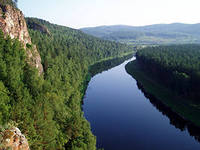 До прихода в Златоуст железной дороги по Аю на баржах во время половодья сплавляли продукцию златоустовских заводов
Река Ай имеет 54 притока  на территории Челябинской области, а на территории Златоуста 13 притоков.
Единственным городом стоящем на реке Ай является Златоуст
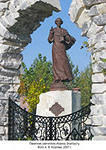 В настоящее время на Аю в районе Златоуста имеются водохранилища- Айское, Тесьминское.
Реки- Тесьма, Каменка, Громатуха, Балашиха, Уржумка. Чувашка.
Хариус – род рыб- семейство хариусовых, отряд – лососеобразных. Хариус живёт в реках горного типа. С чистой и холодной  водой.
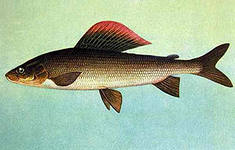 К названьям рек, коротким , словно крик, Мой слух ещё с младенчества привык.Зелёная, шальная речка АйЗадорно мне кричала «Догоняй!»